Jméno autora: Mgr. Ladislav KažimírDatum vytvoření: 10.05.2013
Číslo DUMu: VY_32_INOVACE_10_Ch_OCH
Ročník: II.
Vzdělávací oblast: Přírodovědné vzdělávání
Vzdělávací obor: Chemie
Tematický okruh: Organická chemie
Téma: Aminy
Metodický list/anotace:
Prezentace je určena pro téma Aminy v rozsahu SŠ.Zopakování základních fyzikálních a chemických vlastností, reakcí a výskytu. Seznámení studentů se systematickým názvoslovím  i triviálním, lze doplnit o další příklady . Typičtí zástupci, jejich vlastnosti, průmyslová výroba a využití.
AMINY
Obr.1
AMINY
PŘÍPRAVA A VÝROBA
NÁZVOSLOVÍ AMINŮ
FYZIKÁLNÍ VLASTNOSTI
CHEMICKÉ VLASTNOSTI
METHYLAMIN
DIMETHYLAMIN
TRIMETHYLAMIN
ANILIN (FENYLAMIN, NITROBENZEN)
[Speaker Notes: Poklepem na příslušnou položku přejde prezentace na příslušnou stránku. Poklepem na šipku, vpravo nahoře, se vrací na str. – přehled]
Aminy
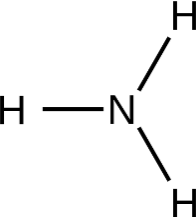 formálně odvozené od amoniaku NH3 náhradou jednoho (primární), dvou (sekundární ) nebo tří (terciární) vodíků za alkyl- nebo arylskupinu
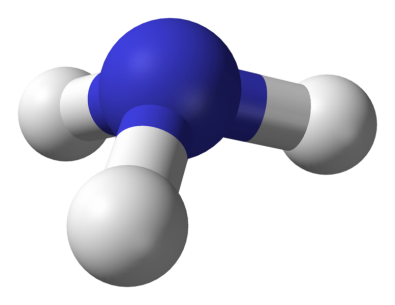 Charakteristická skupina
– NH2
Dělíme dle jejich struktury na primární, sekundární , terciární a kvarterní (amoniové soli).
RNH2
R2NH
R3N
R4[N+]
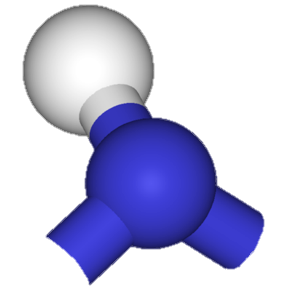 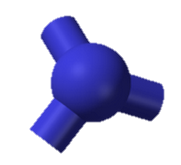 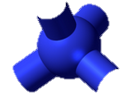 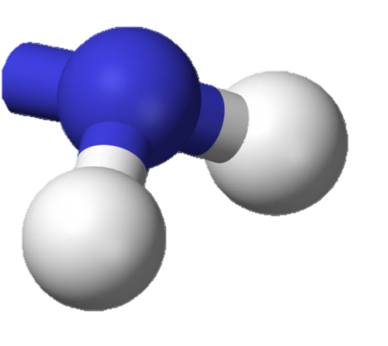 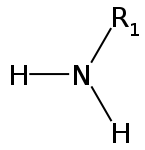 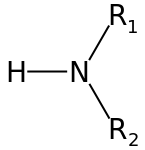 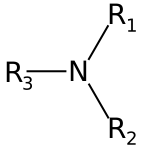 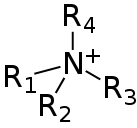 Aminy
Příprava a výroba aminů
reakcí amoniaku s halogenderiváty
CH3Cl + NH3 → CH3NH2 + HCl
redukcí nitrosloučenin
C6H5NO2 + 3 H2 → C6H5NH2 + 2 H2O
z amoniaku alkylací s alkoholy
ROH + NH3 → RNH2 + H2O
Názvosloví aminů
názvy tvořené z názvu uhlovodíkového zbytku (radikálu) a přípony –amin
názvy tvořené pomocí předpony amino- a název uhlovodíku
Aminoskupina má při číslování řetězce přednost před uhlovodíkovými zbytky, skupinami nitro, halogeny a ethery.
Pokud jsou v molekule přítomné nadřazenější skupiny, vždy předpona amino-, pokud jen podřadnější, využije se přípony –amin.
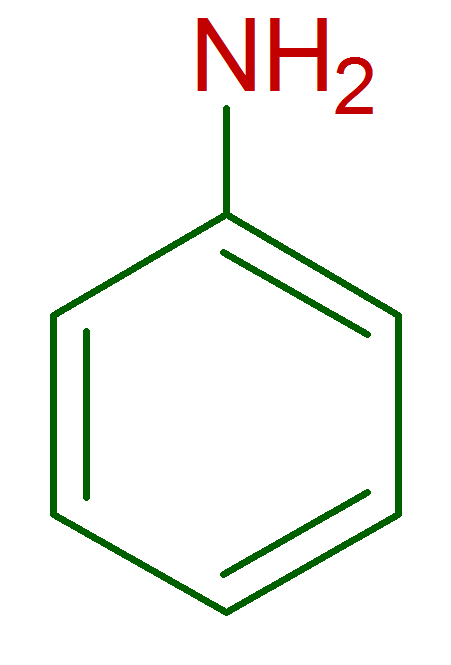 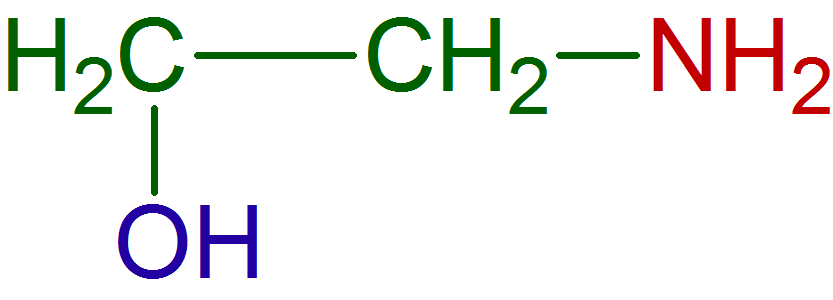 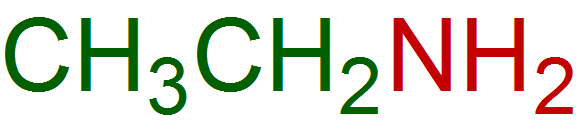 ethylamin
2-aminoethan-1-ol
aminoethan
ethanolamin
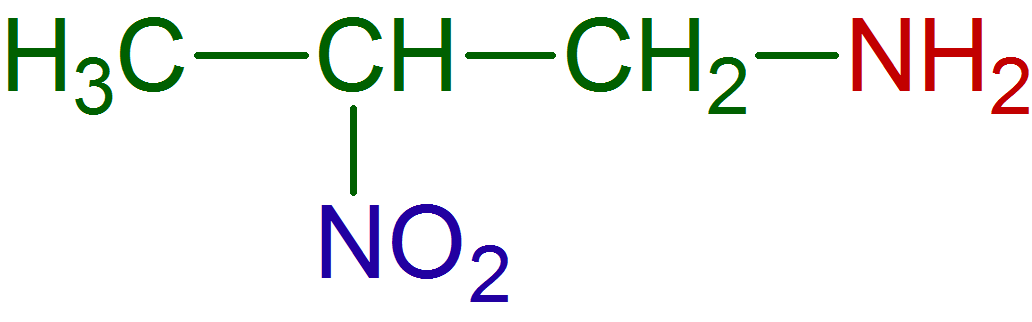 fenylamin
anilin
2-nitropropan-1-amin
Fyzikální vlastnosti
s nižším počtem atomů uhlíku jsou plynné
zápachem připomínají amoniak NH3
alifatické jsou ve vodě dobře rozpustné
aromatické  - rozpustnost ve vodě je nízká, bod varu vysoký
V aminoskupině –NH2 jsou k atomu dusíku vázány dva atomy H jednoduchými vazbami, a tak má centrální atom (N) k dispozici jeden volný e- pár, který způsobuje kladný mezomerní efekt M+ této skupiny
Aminoskupina vykazuje záporný indukční efekt I-.
Cδ+-NH2δ-
Chemické vlastnosti
Hlavním reakčním centrem aminosloučenin je atom N.
Díky zásaditému charakteru aminosloučenin snadno reagují s kyselinami.
CH3NH2 + HCl → [CH3N+H3]Cl-
Obdobně probíhají i reakce aminů a halogenderiváty.
CH3CH2NH2 + CH3Cl → [CH3CH2N+H2CH3]Cl- → CH3CH2NHCH3 + HCl
Prakticky všechny aromatické aminy (aniliny) jsou odvozeny z nitroaromátů.
Některé sloučeniny vnímáme jako barevné; absorbují světlo o určité vlnové délce a zraku se  zobrazují v doplňkové barvě.Za pohlcování světla je zodpovědná část sloučeniny, která se nazývá chromofor. Chromoforem azobarviv je skupina –N=N–.
Chemické vlastnosti
Reakcí aminosloučenin v prostředí dusitanu a kyseliny (např. chlorovodíkové) vznikají různé diazoniové soli.
C6H5NH2 + 2 HCl + NaNO2 → [C6H5N+≡N]Cl- + 2H2O + NaCl
Diazoniové soli jsou většinou nestálé a je nutné je ihned po přípravě zpracovat následnou reakcí.
[C6H5N+≡N]Cl- + KI → C6H5I + N2 + KCl
Některé diazoniové soli jsou výbušné.
Typická reakce těchto sloučenin - nukleofilní substituce
reakcí diazoniové soli s aromatickými fenoly nebo aminy vzniká azosloučenina
[C6H5N+≡N]Cl- + C6H5NH2 → (C6H5)N=N(H4C6)NH2 + HCl
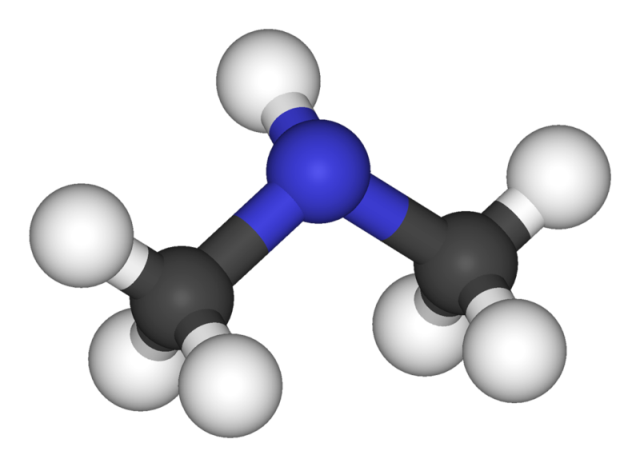 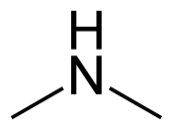 Dimethylamin
(CH3)2NH
bezbarvý, plyn s intenzivním zápachem
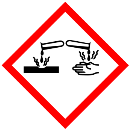 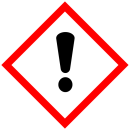 vysoce hořlavý
Obr.4
Obr.5
Rus domácí využívá (CH3)2NH - feromon pro komunikaci
kýchání, kašel, dušnost (potíže s dýcháním), plicní edém, zánět spojivek, zánět kůže
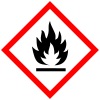 Obr.2
vstřebává se kůží (18 mg /m3), kapalina: omrzliny
vzniká společně s methylaminem při hnití ryb
v lidské moči,  v kyselém dešti v silně průmyslových zemích
Použití
chemikálií široce používaných při vulkanizaci kaučuku
dimethylhydrazin je raketové palivo - z dimethylaminu
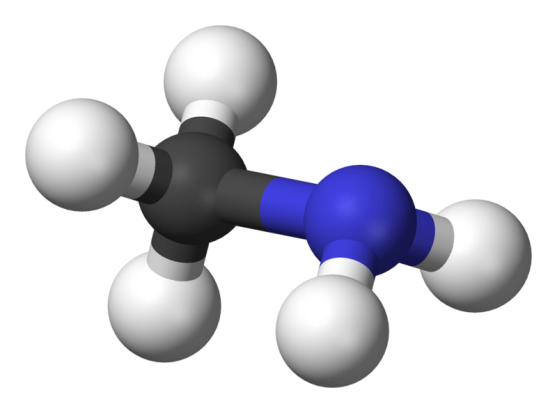 Methylamin
CH3NH2
bezbarvý, plyn s intenzivním zápachem
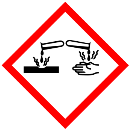 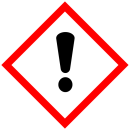 vysoce hořlavý
Obr.4
Obr.5
nukleofilní činidlo
podráždění očí, kůže, dýchacích cest, kašel, kožní, slizniční popáleniny, dermatitida, zánět spojivek
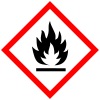 Obr.2
vstřebává se kůží (12 mg /m3), kapalina: omrzliny
vzniká společně s dimethylaminem při hnití ryb
Výroba - reakcí NH3 s methanolem + katalyzátor
CH3OH + NH3 → CH3NH2 + H2O
Použití
nukleofilní činidlo
rozpouštědla , pesticidy , léčiva a barviva
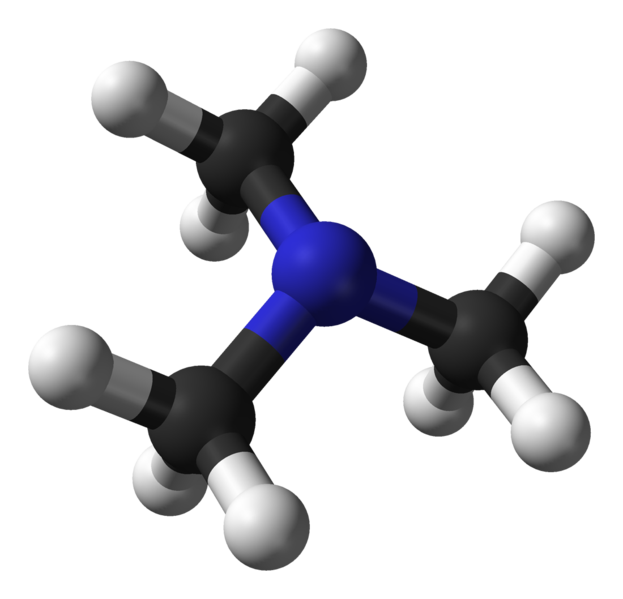 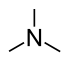 Trimethylamin
(CH3)3N
bezbarvý, hygroskopický plyn s intenzivním zápachem
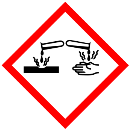 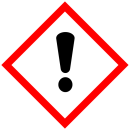 Obr.4
Obr.5
vysoce hořlavý
kýchání, kašel, dušnost (potíže s dýcháním), plicní edém, rozmazané vidění, zánět kůže
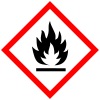 vstřebává se kůží (36 mg /m2), kapalina: omrzliny
Obr.2
produktem rozkladu rostlin a živočichů, při hnití ryb
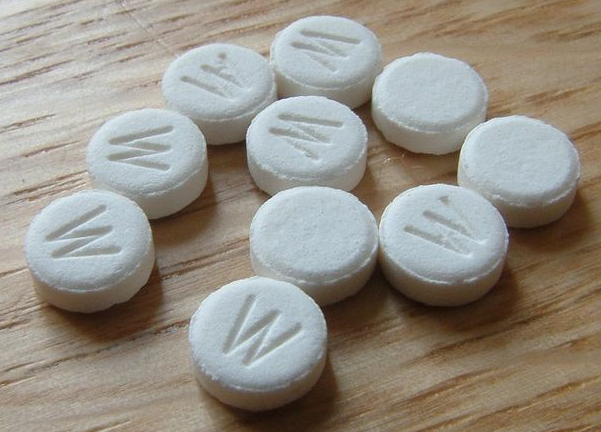 Použití
farmaceutický  průmysl  efedrin a teofylin
fotografické vývojky
syntéza cholinu
Obr.6
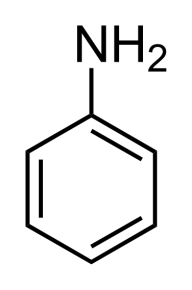 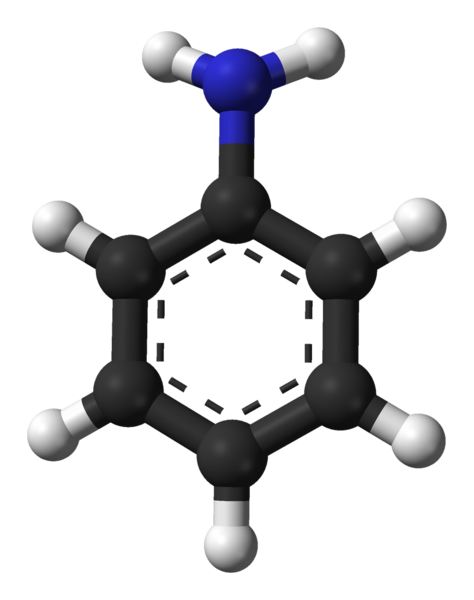 C6H5NH2
Anilin
fenylamin, aminobenzen
bezbarvá olejovitá kapalina
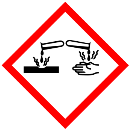 Na vzduchu se snadno oxiduje a barví se na žlutou až hnědou barvu.
Obr.4
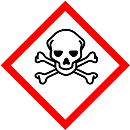 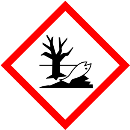 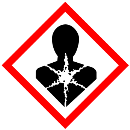 Obr.7
Obr.8
Obr.3
hoří čadivým plamenem
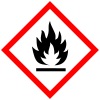 toxický
Obr.2
vstřebává se kůží (19 mg /m2)
bolesti hlavy, malátnost, závratě, cyanóza, ataxie, dušnost , tachykardie, podráždění očí, methemoglobinemie, cirhóza
vyrábí většinou z benzenu ve dvou krocích
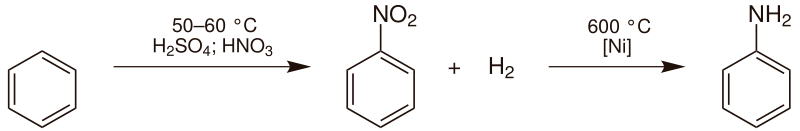 nitrace benzenu
hydrogenace
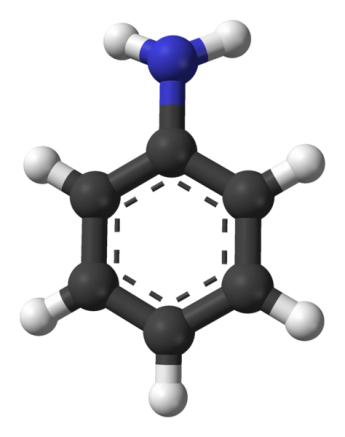 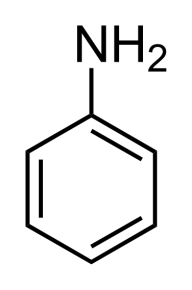 Anilin
C6H5NH2
Použití
výroba barev
Indigo
Obr.12
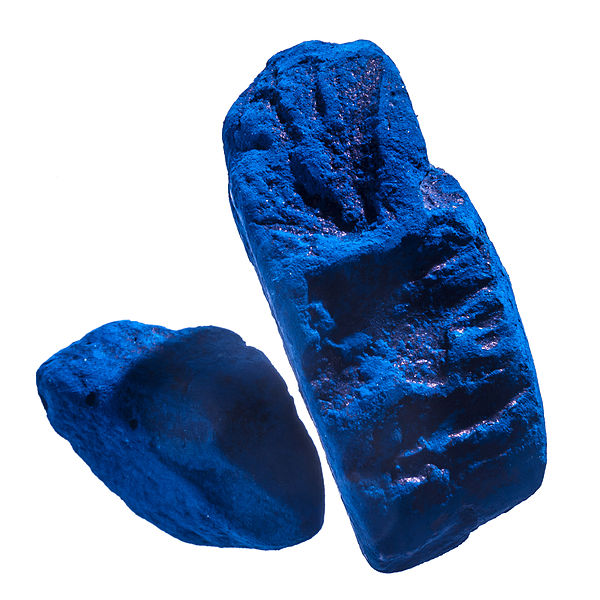 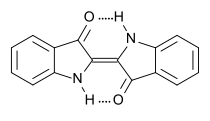 výroba syntetických vláken
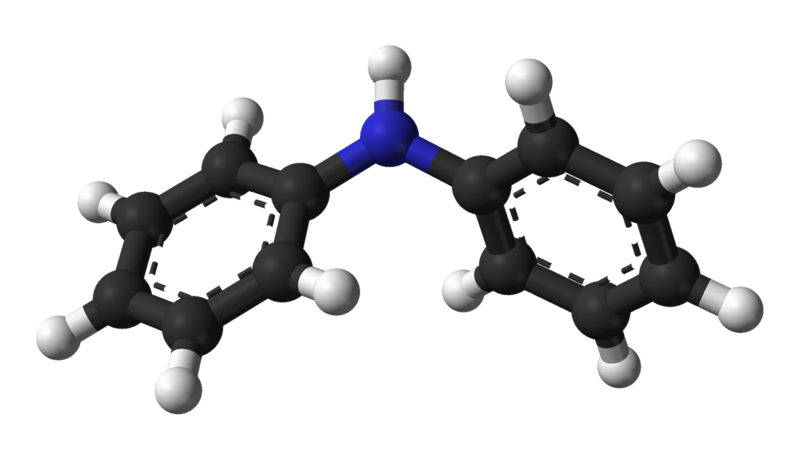 výroba léčiv
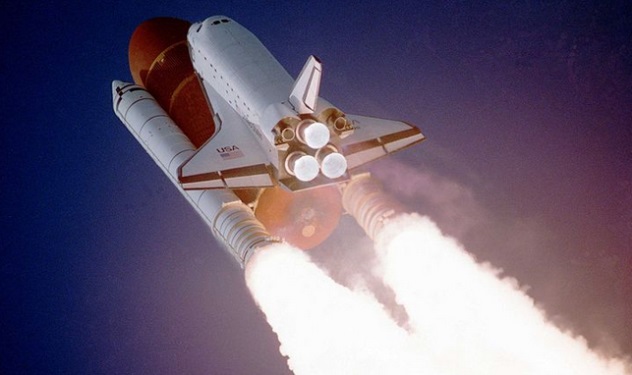 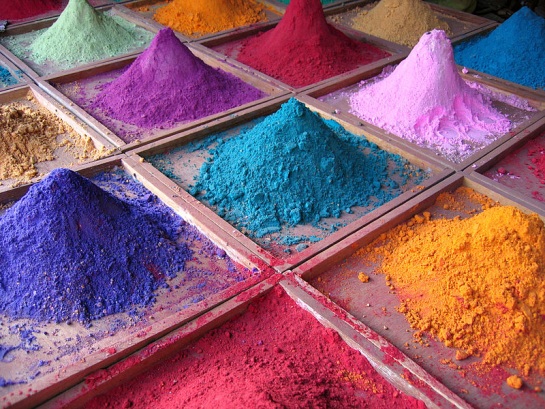 Obr.11
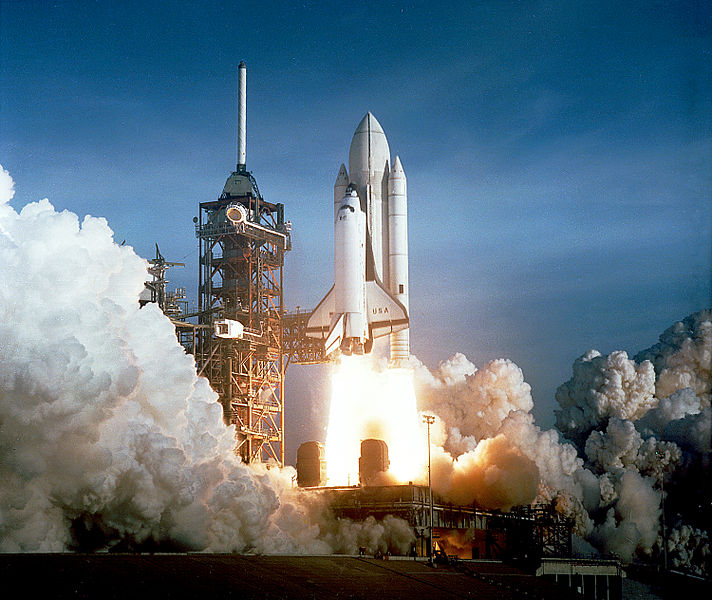 výroba kaučuku - urychlovače- difenylamin
Obr.10
Obr.9
raketové palivo
Citace
Obr.1   WRIGHT, Joseph. Soubor: JosephWright-Alchemist.jpg - Wikimedia Commons [online]. [cit. 20.2.2013]. Dostupný na WWW: http://commons.wikimedia.org/wiki/File:JosephWright-Alchemist.jpg
Obr.2  HENNING, Torsten. Soubor:GHS-pictogram-flamme.svg - Wikipedie [online]. [cit. 1.2.2013]. Dostupný na WWW: http://cs.wikipedia.org/wiki/Soubor:GHS-pictogram-flamme.svg
Obr.3  TORSTEN HENNING. Soubor:GHS-pictogram-silhouete.svg - Wikipedie [online]. [cit. 1.2.2013]. Dostupný na WWW: http://cs.wikipedia.org/wiki/Soubor:GHS-pictogram-silhouete.svg
Obr.4  ORSTEN HENNING. Soubor:GHS-pictogram-acid.svg - Wikipedie [online]. [cit. 1.2.2013]. Dostupný na WWW: http://cs.wikipedia.org/wiki/Soubor:GHS-pictogram-rondflam.svg
Obr.5  TORSTEN HENNING. Soubor:GHS-pictogram-exclam.svg - Wikipedie [online]. [cit. 1.2.2013]. Dostupný na WWW: http://cs.wikipedia.org/wiki/Soubor:GHS-pictogram-exclam.svg
Obr.6  TURKEYPHANT. Soubor: Efedrin - 10 x 30mg.jpg - Wikipedia, the free encyclopedia[online]. [cit. 23.4.2013]. Dostupný na WWW: http://en.wikipedia.org/wiki/File:Ephedrine_-_10_x_30mg.jpg
Obr.7  TORSTEN HENNING. Soubor:GHS-pictogram-skull.svg - Wikipedie [online]. [cit. 1.2.2013]. Dostupný na WWW: http://cs.wikipedia.org/wiki/Soubor:GHS-pictogram-skull.svg
Obr.8  TORSTEN HENNING. Soubor:GHS-pictogram-pollu.svg - Wikipedie [online]. [cit. 1.2.2013]. Dostupný na WWW: http://cs.wikipedia.org/wiki/Soubor:GHS-pictogram-pollu.svg
Obr.9  BRADY, Dan. Soubor: Indian pigments.jpg - Wikimedia Commons [online]. [cit. 18.4.2013]. Dostupný na WWW: http://commons.wikimedia.org/wiki/File:Indian_pigme
Obr.10  NASA. Soubor: Atlantis vzlétl na STS-27.jpg - Wikimedia Commons [online]. [cit. 22.4.2013]. Dostupný na WWW: http://commons.wikimedia.org/wiki/File:Atlantis_taking_off_on_STS-27.jpg
Obr.11  NASA. Soubor:Space Shuttle Columbia launching.jpg - Wikipedie [online]. [cit. 4.4.2013]. Dostupný na WWW: http://cs.wikipedia.org/wiki/Soubor:Space_Shuttle_Columbia_launching.jpg
Obr.12STROE, David. Soubor: Indigo cake.jpg - Wikimedia Commons [online]. [cit. 23.4.2013]. Dostupný na WWW: http://commons.wikimedia.org/wiki/File:Indigo_cake.jpg
Literatura
Honza, J.; Mareček, A.     Chemie pro čtyřletá gymnázia (3.díl). Brno: DaTaPrint, 2000;ISBN 80-7182-057-1
Pacák, J.                             Chemie pro 2. ročník gymnázií. Praha: SPN, 1985
Kotlík B., Růžičková K.    Chemie I. v kostce pro střední školy, Fragment 2002, ISBN: 80-7200-337-2
Vacík J. a kolektiv              Přehled středoškolské chemie, SPN 1995, ISBN: 80-85937-08-5